Figure 1 Pteridine pathway. Role of GTP cyclohydrolase 1 (GTPCH1) and of SR in the synthesis of l-dopa. GTP = ...
Brain, Volume 132, Issue 8, August 2009, Pages 2005–2025, https://doi.org/10.1093/brain/awp172
The content of this slide may be subject to copyright: please see the slide notes for details.
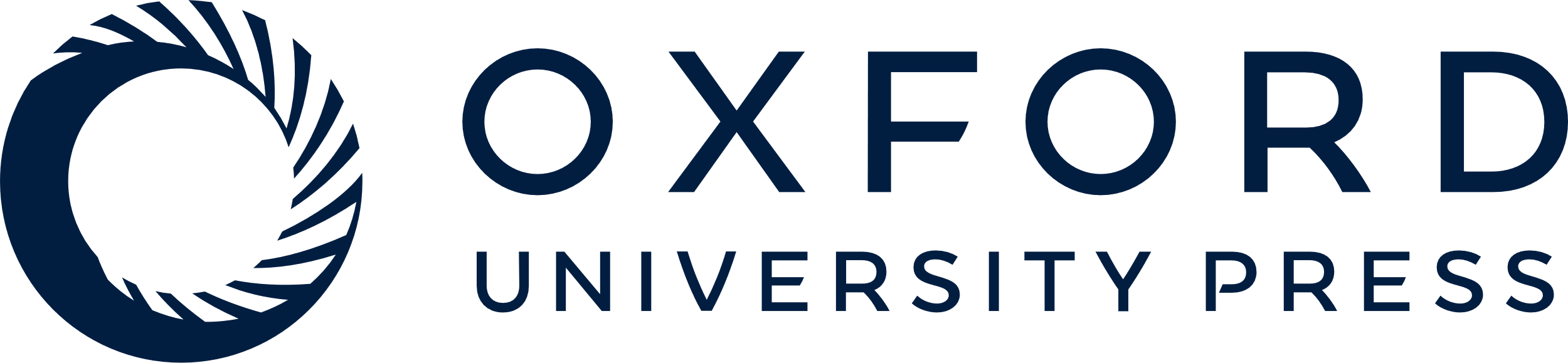 [Speaker Notes: Figure 1 Pteridine pathway. Role of GTP cyclohydrolase 1 (GTPCH1) and of SR in the synthesis of l-dopa. GTP = guanosine triphosphate, NH2TP = didydroneopterin triphosphate, 6-PTS = 6-pyruvoyltetrahydropterin synthase, 6-PTH4P = 6-pyruvoyltetrahydropterin, BH4 = tetrahydrobiopterin, qBH2 = quinoid dihydrobiopterin, Phe = phenylalanine, Tyr = tyrosine, Trp = tryptophan, PAH = phenylalanine hydroxylase, TRPH = tryptophan hydroxylase. Arrows indicate that TH, PAH, and TRPH require BH4 as a cofactor.


Unless provided in the caption above, the following copyright applies to the content of this slide: © The Author (2009). Published by Oxford University Press on behalf of the Guarantors of Brain. All rights reserved. For Permissions, please email: journals.permissions@oxfordjournals.org]